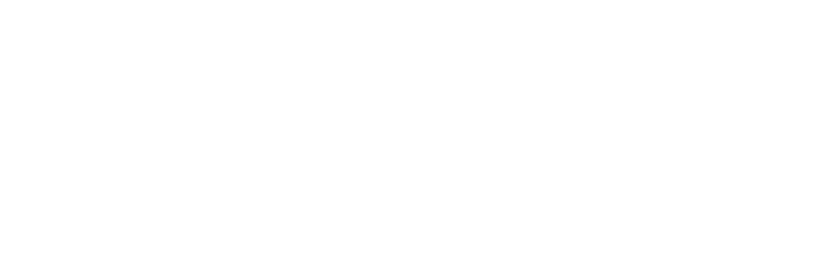 第七章SVM支持向量机
[Speaker Notes: 同学们好！我叫袁春，来自清华大学深圳研究生院，欢迎来到统计学习方法的课堂。]
间隔最大化
线性可分支持向量机学习的最优化问题



凸二次规划(convex quadratic programming)
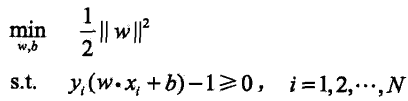 一个点集（或区域），如果连接其中任意两点
凸集
的线段都全部包含在该集合内，就称该点集为凸集，
否则为非凸集。
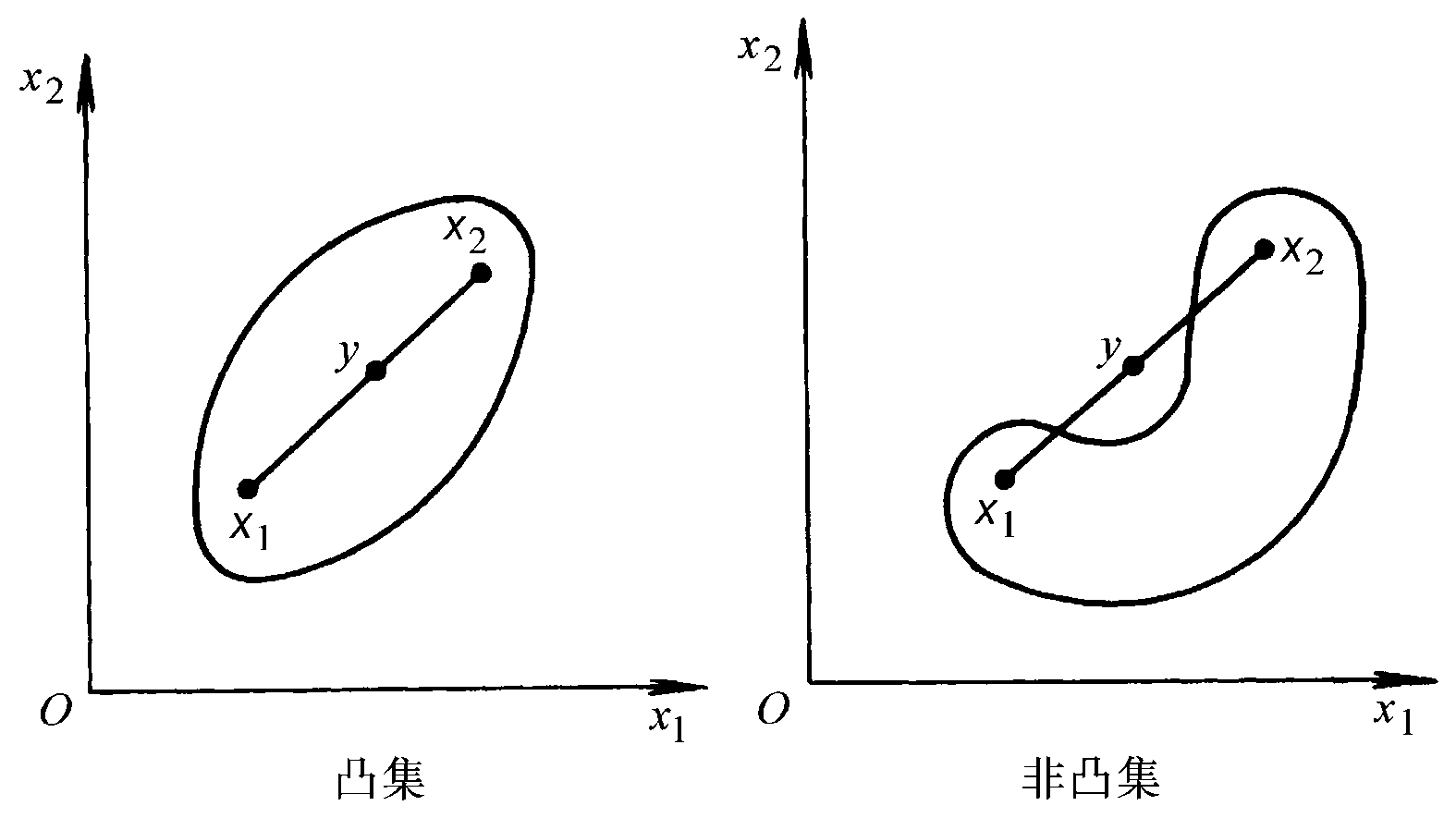 凸性条件
1.根据一阶导数（函数的梯度）来判断函数的凸性
设f(x)为定义在凸集R上，且具有连续的一阶导数
的函数，则f(x)在R上为凸函数的充要条件是对凸
集R内任意不同两点         ，不等式
恒成立。
凸性条件
2.根据二阶导数（ Hesse矩阵)来判断函数的凸性
设f(x)为定义在凸集R上且具有连续二阶导数的
函数，则f(x)在R上为凸函数的充要条件：
Hesse矩阵在R上处处半正定
若
都为凸函数，则此问题为凸规划。
凸规划
对于约束优化问题
1.若给定一点    , 则集合
为凸集。
为凸集
2.可行域
凸规划的性质
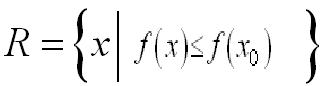 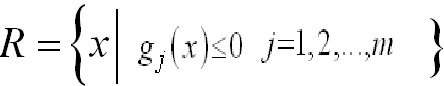 3.凸规划的任何局部最优解就是全局最优解
凸优化问题
凸优化问题: 指约束最优化问题



其中，目标函数f(w) 和约束函数gi(w)都是Rn上连续可微的凸函数，约束函数hj(w)是Rn上的仿射函数（仿射函数即由1 阶多项式构成的函数，一般形式为f(x)=Ax+b）
当目标函数为二次函数，g函数为仿射函数时，为凸二次规划问题。
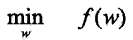 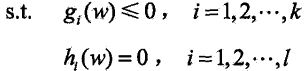 拉格朗日对偶
1
如何求解：
在约束最优化问题中，常常利用拉格朗日对偶性(Lagrange duality)将原始问题转换为对偶问题，通过解对偶问题得到原始问题的解
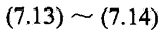 拉格朗日对偶
1、原始问题
设f(x),c(x),h(x)是定义在Rn上的连续可微函数




引进拉格朗日函数               为乘子


考虑x的函数，P为原始问题
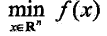 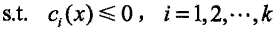 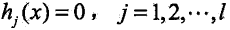 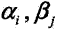 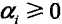 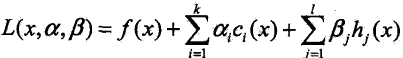 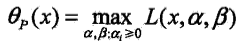 拉格朗日对偶
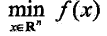 为乘子


假设给定某个x，如果x违反约束条件：
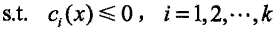 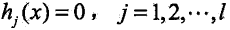 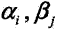 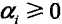 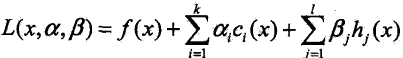 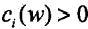 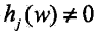 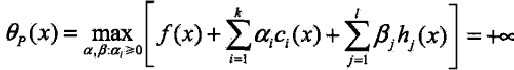 拉格朗日对偶
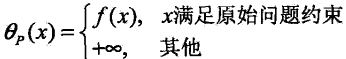 考虑极小问题：


与原始最优化问题等价
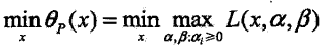 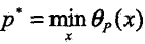 拉格朗日对偶
1、原始问题
则：

称为广义拉格朗日函数的极小极大问题
定义原始问题的最优值
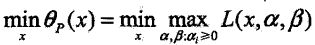 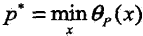 拉格朗日对偶
2、对偶问题
 定义：

则最大值问题：
称为广义拉格朗日函数的极大极小问题
表示为约束最优化问题：

称为原始问题的对偶问题，
对偶问题的最优值
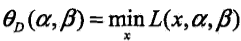 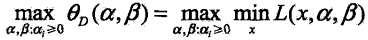 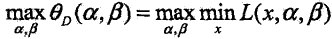 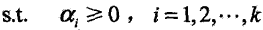 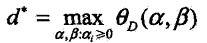 原始问题和对偶问题的关系
定理：
若原始问题和对偶问题都有最优值，则



推论：
设x*，和α*，β*分别是原始问题和对偶问题的可行解，并且d*=p*，则x*，和α*，β*分别是原始问题和对偶问题的最优解
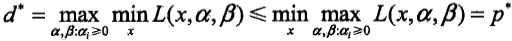 KKT条件
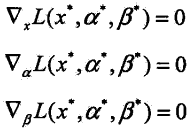 定理：对原始问题和对偶问题，假设函数f(x)和ci(x)是凸函数，hj(x)是仿射函数，并且不等式ci(x)是严格可行的，则x*，和α*，β*分别是原始问题和对偶问题的解的充分必要条件是x*，和α*，β*满足karush-Kuhn-Tucker(KKT)条件。
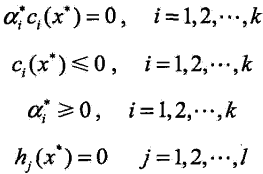 学习的对偶算法
对于线性可分支持向量机的优化问题，原始问题：



应用拉格朗日对偶性，通过求解对偶问题，得到原始问题的解。
优点：
对偶问题往往容易解
引入核函数，推广到非线性分类问题
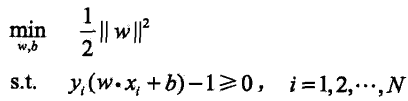 1
学习的对偶算法
定义拉格朗日函数


原问题：极小极大，对偶问题：极大极小
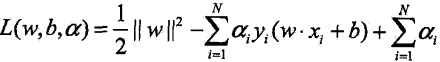 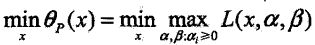 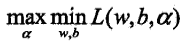 学习的对偶算法
先求L(w,b,α)对w，b的极小，再求对α的极大
1、求：                         ，对w，b分别求偏导并令等于0
由


得：
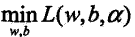 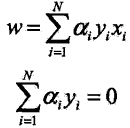 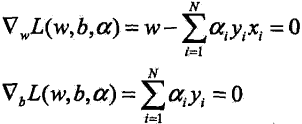 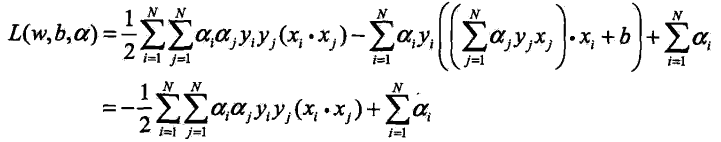 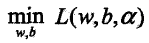 学习的对偶算法
求                       对α的极大，即是对偶问题：
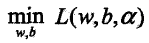 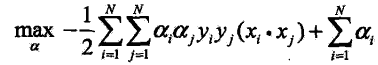 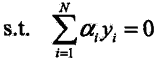 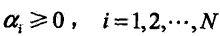 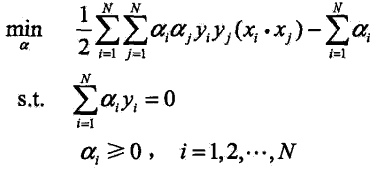 2
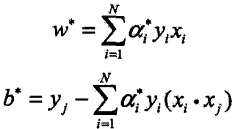 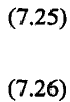 学习的对偶算法
2
定理：设                                 是对偶最优问题        的解
   则存在下标j，使得            ，并可按下式求得原始问题	的解。
  证明：由

                                                                      


                                                                     得：
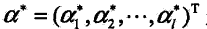 1
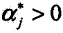 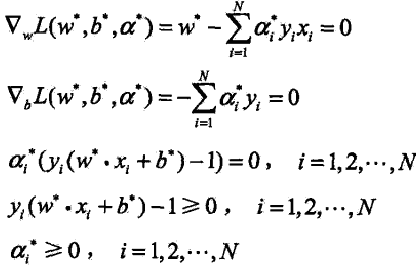 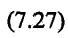 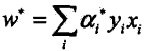 学习的对偶算法
2
定理：设                                 是对偶最优问题        的解
   则存在下标j，使得            ，并可按下式求得原始问题	的解。
  证明：由                                ，其中至少有一个
    反证法：
    假设：          , 由            可知w*=0，
    但这不是原始优化问题的解，产生矛盾
    对此：j 有
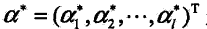 1
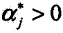 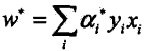 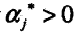 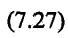 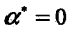 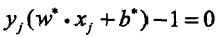 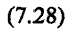 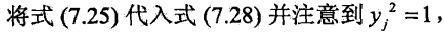 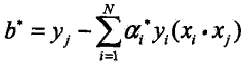 学习的对偶算法
由此定理可知，分离超平面可以写成：


分类决策函数可以写成：


这就是说，分类决策函数只依赖于输入x和训练样本输入的内积，上式称为线性可分支持向量机的对偶形式.
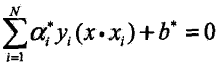 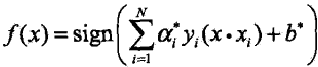 线性可分支持向量机学习算法
输入：线性可分训练数据集

输出：最大间隔分离超平面和分类决策函数
1、构造并求解约束最优化问题




    
 求得最优解：
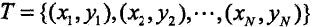 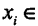 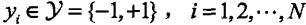 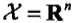 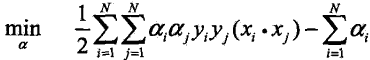 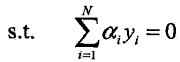 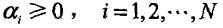 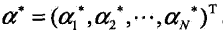 线性可分支持向量机学习算法
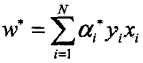 2、计算

    并选择α*的一个正分量              ，计算

 
3、求得分离超平面

     分类决策函数
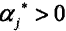 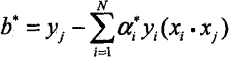 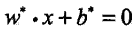 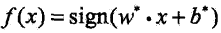 例子：
正例点                                   负例点
解：对偶形式




将                  带入目标函数并记为
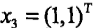 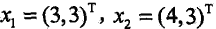 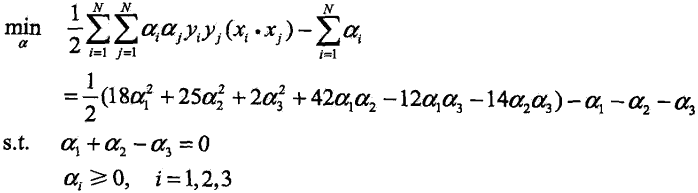 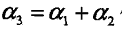 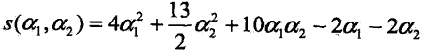 例子：
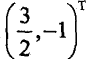 对           求偏导数，并令其为0，易知                在
取极值，但该点不满足约束条件              ，所以最小值应在边界上达到
当          时，最小值 

当           时，最小值        

于是                   在                          获得极小，

这样                    对应的实例向量为支持向量
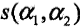 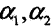 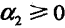 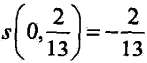 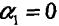 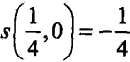 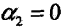 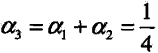 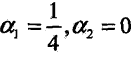 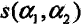 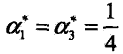 例子：
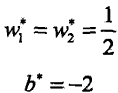 计算得：


分离超平面为：


分类决策函数为：
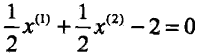 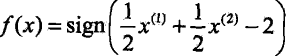 线性支持向量机与软间隔最大化
训练数据中有一些特异点（outlier），不能满足函数间隔大于等于1的约束条件。
解决方法：对每个样本点            引进一个松弛变量
使得函数间隔加上松弛变量
    大于等于1，约束条件变为：


目标函数变为：

C > 0 为惩罚参数
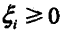 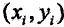 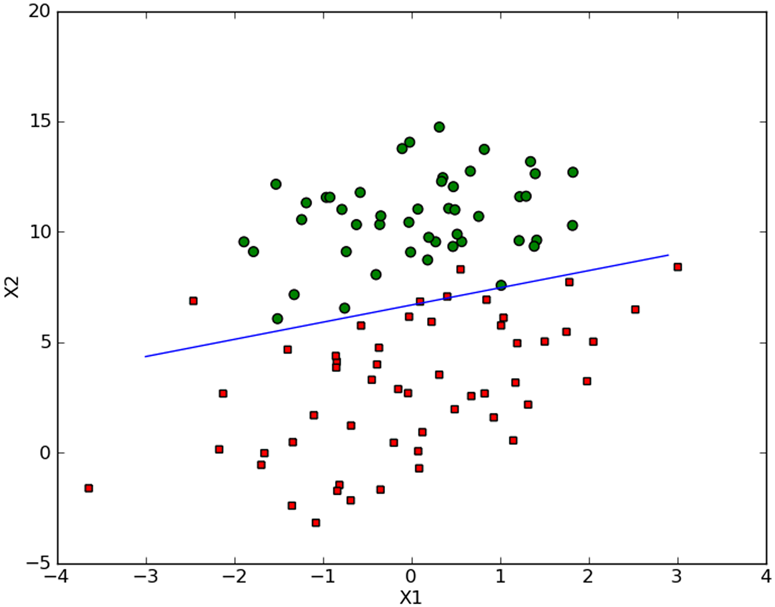 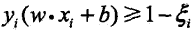 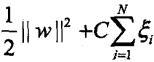 线性支持向量机与软间隔最大化
线性不可分的线性支持向量机的学习问题：




可证明w的解是唯一的，b不是，
设该问题的解是w*,b*,可得到分离超平面和决策函数
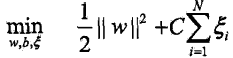 3
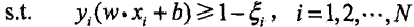 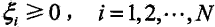 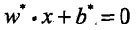 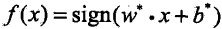 线性支持向量机与软间隔最大化
3
原始问题        的拉格朗日函数：

其中：
对偶问题是拉格朗日函数的极大极小问题
首先求                        对w,b,ξ的极小，由


                                                         得：                       带入
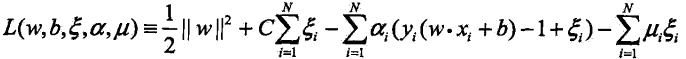 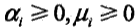 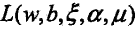 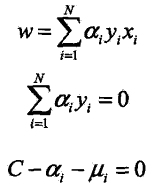 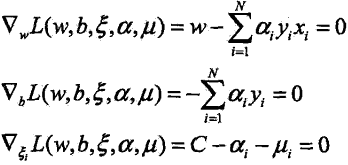 线性支持向量机与软间隔最大化
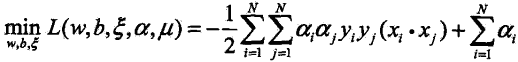 得：

再对                                求α的极大，得到对偶问题：
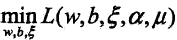 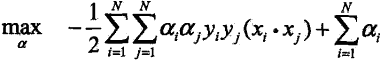 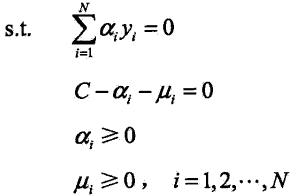 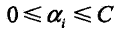 线性支持向量机与软间隔最大化
原始问题        的对偶问题：




定理：设                               是对偶问题       的一个解，若存在α*的一个分量                              ，则原始问题的解w*,b*
3
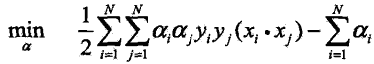 4
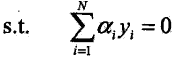 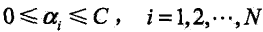 4
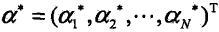 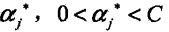 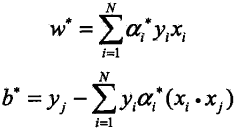 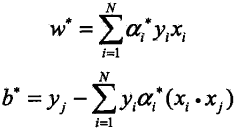 线性支持向量机学习算法
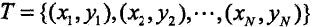 输入：线性不可分训练数据集

输出：分离超平面和分类决策函数
1、构造并求解约束最优化问题




    
 求得最优解：
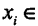 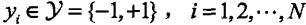 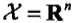 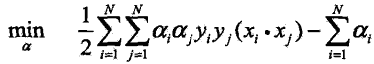 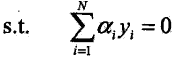 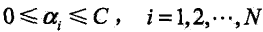 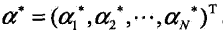 线性支持向量机学习算法
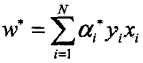 2、计算

    并选择α*，适合条件                      ，计算

 
3、求得分离超平面

     分类决策函数
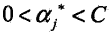 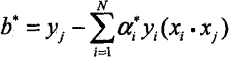 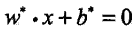 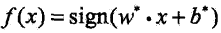